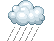 Итоговый тест
6 класс
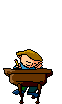 1.Укажите слово ,в котором ударение падает на третий слог
А)позвонит
Б)языковое (чутье)
В)удобнее
Г)премировать
2.Найдите грамматическую ошибку
1)тоскую по вас
Б)ихний сын
В)девятьюстами рублями
Г)в обоих классах
3.Отметьте правильное словоупотребление
А)я кушаю
Б)моя автобиография
В)одеть пальто
Г)играть роль
5.Найдите слова ,в правописании которых допущены ошибки
А)безыдейный;
 Б)превилегия;  
В)разъезд; 
Г)растилать;  Д)бесвязный ; Е)безжалостный;
Ж)доблестный 
З)агенство
6.Выберите слова ,в которых правописание гласной в корне проверяется ударением
А)М..ролюбие ;
Б)р..стение;
В)насл..ждаться ;
Г)сож..леть ;
Д)сл..жение;
Ж)разб..рать ;
З)зам..реть;
И)забл..стать
7.Укажите слова ,где на месте пропуска пишется ь
А)прос..ба ;
Б)декабр..ский ;
В)рыбач..его;
Г)из-за туч..;
Д)похож..;
Ж)увлеч..ся;
З)намаж..те;
И)увидиш..
8.Отметьте слова ,в которых на месте пропуска пишется одна буква Н
А)ю..ый ;
Б)подли..ый ;
В)стари..ый ;
Г)стекля..ый ;
Д)даль тума..а ;
Ж)безветре..ый ;
З)серебря..ый.
9.Укажите ,где НЕ пишется раздельно.
А)(Не)большой дом ;
Б)далеко (не)красивый поступок;
В)(не)широкая ,но глубокая река ;
Г)(не)ряха;
Д)(не)решительность действий;
Ж)(не)правда
10.Найдите слова ,строение которых соответствует схеме
А)перечитала ;
Б)спишите ;
В)приготовилась ;
Г)приморский ;
Д)преподаватель
11.Составьте по данной картине предложения:
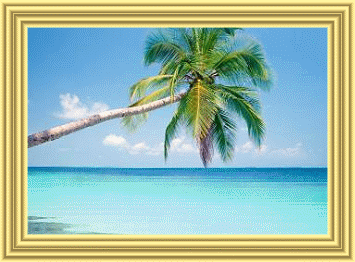 А)Сложное, сложносочиненное
Б)Простое, осложненное однородными членами предложения
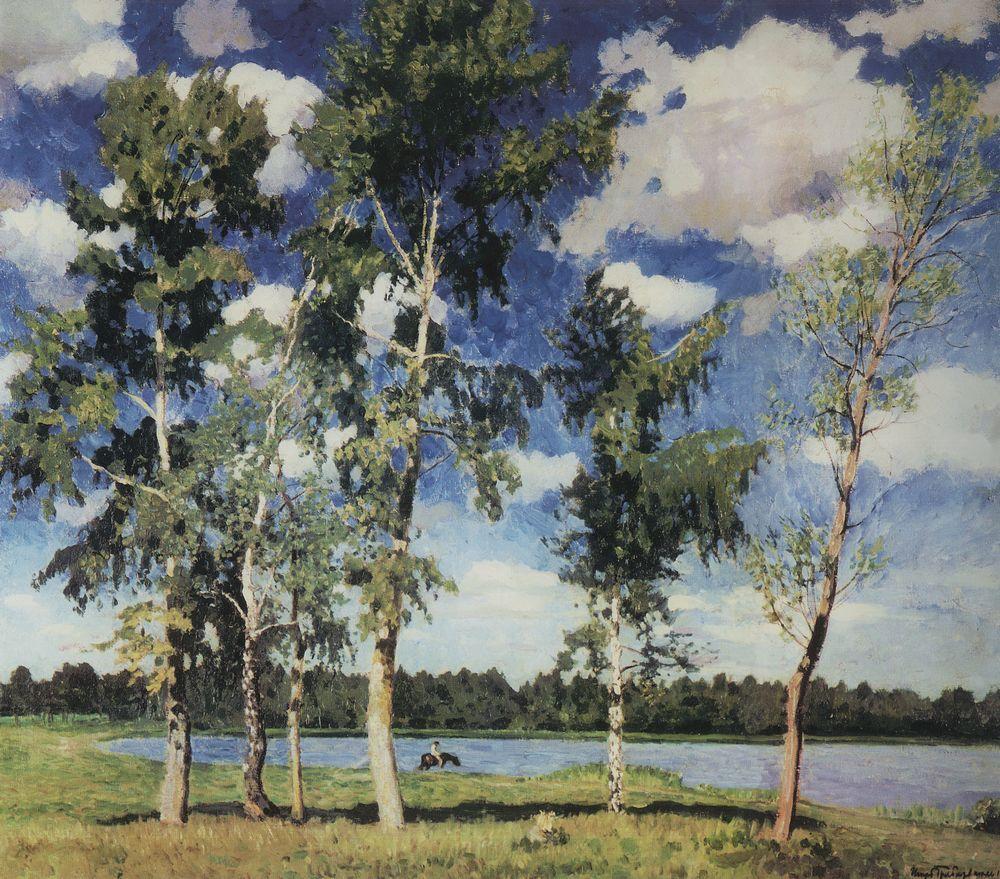 «На озере» Художник И.Э.Грабарь
Селезнева Светлана Александровна ,учитель русского языка и литературы МОУ «СОШ 21» ,Саратов